OpenQAsS Erasmus+ Strategic PartnershipTeacher’s QuestionnaireNeeds-analysis
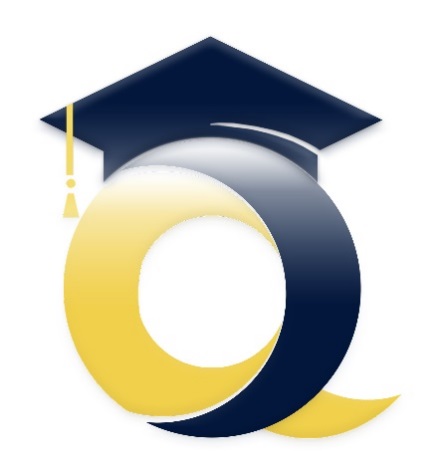 Survey on requirements and needs of stakeholders for a VET Quality Assurance system
The online questionnaire focuses:
VET teachers, as the key players of quality assurance
Some questions  regarding the personal and vocational background and on the working  environment
The IT infrastructure and skills
 The quality assurance experiences
Important questions regarding the expectations and requirements towards the toolkit
EQAVET framework
Finally surveys the willingness to participate in the planned IQAM course within the OpenQAsS project
VET teachers, as the key players of quality assurance
There were 102 respondents from Hungary
Distribution of teachers
Average age: 49
[Speaker Notes: Theoretical subject  and professional / practical (technical) subjects]
The personal and vocational background and the working  environment
The majority of the respondents work in vocational schools,
most of the schools are medium-sized with fifty teachers and five hundred students
[Speaker Notes: The majority of the respondents work in vocational schools, most of the schools are medium-sized with fifty teachers and five hundred students]
The IT infrastructure and skills
Internet access is quite good on average
91 % of the schools have a WEB site, 89 % of them have 
E-mail service, 29 % of them have a LMS
[Speaker Notes: Internet access is quite good on average
91 % of the schools have a WEB site, 89 % of them have E-mail service, 29 % of them have a Learning Management System]
The IT infrastructure and skills
The dominant usage of    internet browser can be mentioned, the Facebook, Wikipedia, presentation, graph- and table-creation softwares.
The quality assurance experiences
Half of the respondents say that the system of quality
management is important and has a task related to it
The majority of vocational schools use the recommended
central system or a school-dveloped system.  They do not use IT tools for these tasks.
[Speaker Notes: Half of the respondents say that the system of quality management is important and has a task related to it.
The majority of vocational schools use the recommended central system or a school-dveloped system.
They do not use IT tools for these tasks.]
The expectations and requirements towards the toolkit
The activities considered to be the most important in terms of quality assurance
[Speaker Notes: The activities considered to be the most important in terms of quality assurance]
EQAVET framework
The vast majority of respondents either have not heard about EQAVET (63%), or do not have detailed information on it (26%). Only 2% of them implement it during the daily work.
IQAM course within the OpenQAsS project
Nearly half of the respondents would like to participate in a quality assurance course.
THANK YOU FOR YOUR ATTENTION !
Ildikó Balassa – Ildikó Tóth
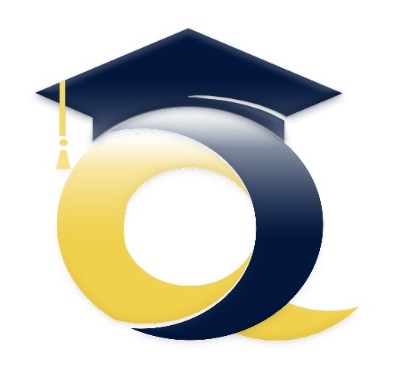